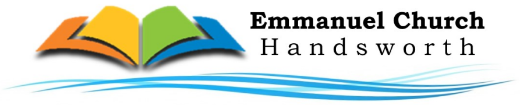 Reading  
Exodus 2:1-10
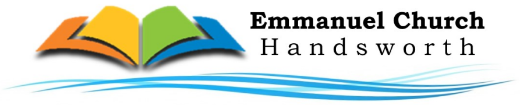 Reading Exodus 2:1-10
How by faith, Moses’ parents were not 	afraid of the King’s command
(2) 	How by God’s providence, Moses is 	rescued